Leading Improvement Across the Continuum:Skills, Tools and Teams for Success
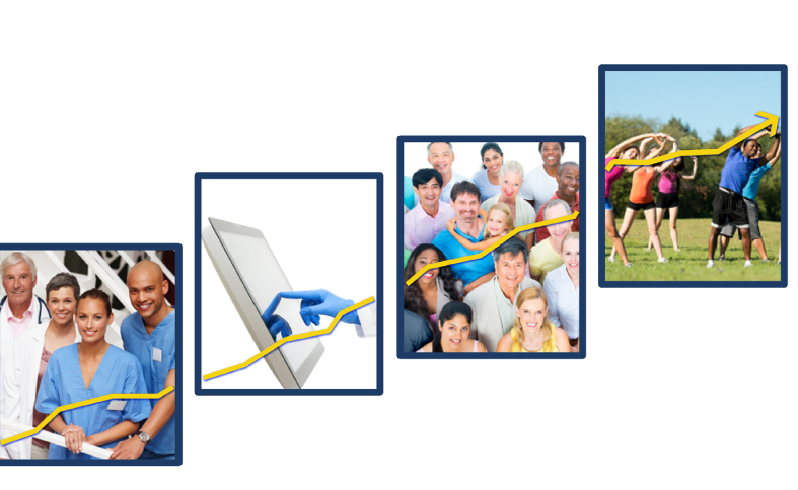 January 2014
Overview
Two new frameworks
Improvement Continuum
Leadership Action Model

Four levels
Topic/microsystem
Care coordination
Defined population
Community health

Lead improvement across the continuum

Sustain and spread
1
Two New Frameworks
Improvement Continuum
Identifies four levels of improvement—topic/microsystem, care coordination, defined population and community health—and outlines the key skills, tools and teams necessary for success at each level.
These levels build upon one another.
Leadership Action Model
Includes four steps to help leaders apply the Improvement Continuum:
Identify a strategy.
Identify the skills, tools and teams necessary.
Plan to sustain the improvement.
Plan to spread the improvement.
2
Improvement Continuum
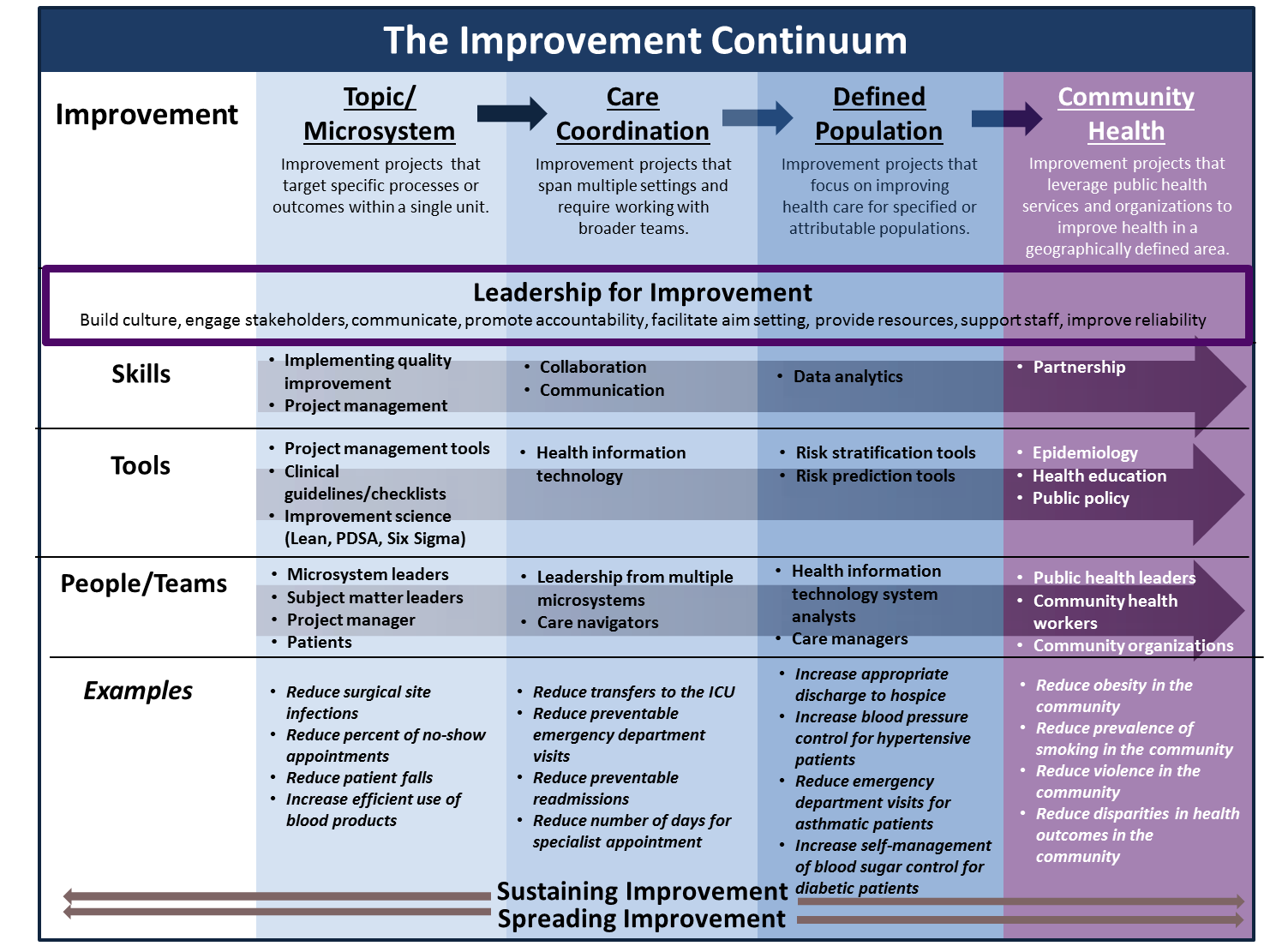 3
Topic/Microsystem
Projects at the topic/microsystem level are implemented in units or departments and address a specific challenge that the unit has identified as an opportunity for improvement.

Teams need skills in both improvement science and project management.

Teams utilize project management tools, clinical guidelines or checklists and improvement science tools. (e.g., Lean, PDSA, Six Sigma).

Teams include microsystem leaders, subject matter leaders, a project manager and patients.
4
Topic/Microsystem
Examples:
Reducing surgical site infections
Reducing the percent of no-show appointments
Reducing adverse drug events
Increasing the efficient use of blood products
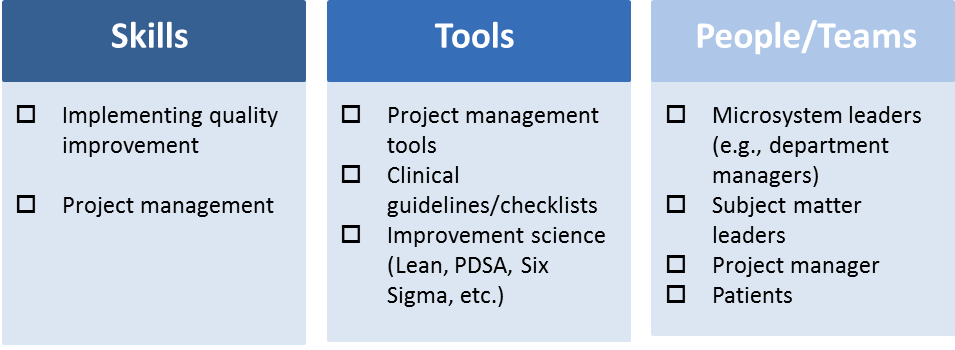 5
Care Coordination
Projects at the care coordination level aim to address the consequences of a highly fragmented care system.

Care coordination requires skills in collaboration and communication.

Use of health information technology tools is critical.

Teams should include leadership from multiple microsystems and care navigators.
6
Care Coordination
Examples:
Reducing transfers to the intensive care unit
Reducing preventable emergency department visits
Reducing preventable readmissions
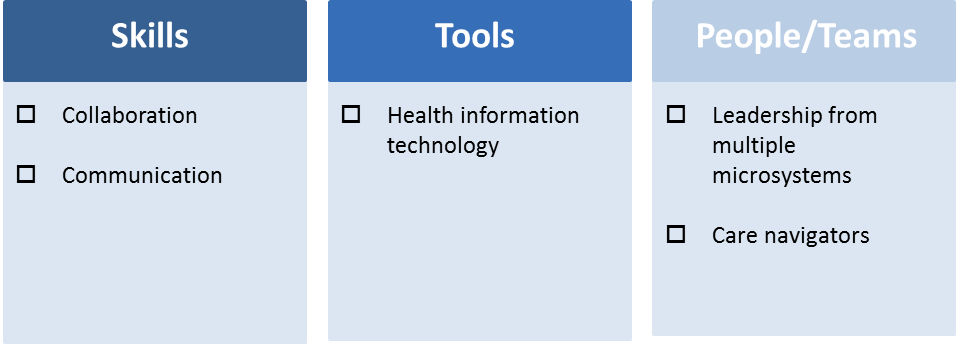 7
Defined Population
Improvement at the defined population level requires building systems and processes to improve the health of a distinct population of patients.

Accountable care organizations are one model.

Defined population improvement projects require skills in data analytics.

Risk stratification and risk prediction tools help to identify high-risk, high-cost patients so that targeted interventions can be implemented.

Improvement teams at the defined population level should add health information technology system analysts          and care managers to their teams.
8
Defined Population
Examples:
Increasing appropriate discharge to hospice
Increasing blood pressure control for hypertensive patients
Reducing emergency department visits for asthmatic patients
Increasing self-management of blood sugar control for diabetic patients
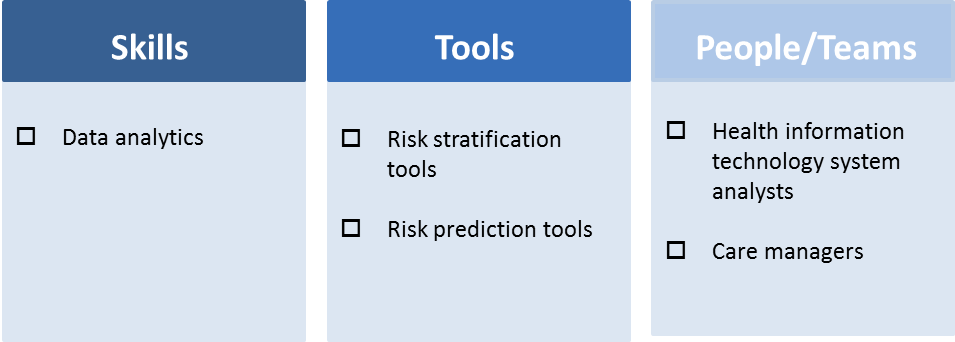 9
Community Health
Improvement projects at the community health level leverage public health resources to improve health in a geographically defined area.

Partnership is the most important skill.

Teams will need tools in epidemiology, health education and public policy.

Teams should include public health leaders, community health workers and community organizations.
10
Community Health
Examples:
Reduce obesity in the community
Reduce prevalence of smoking in the community
Reduce violence in the community
Reduce disparities in health outcomes in the community
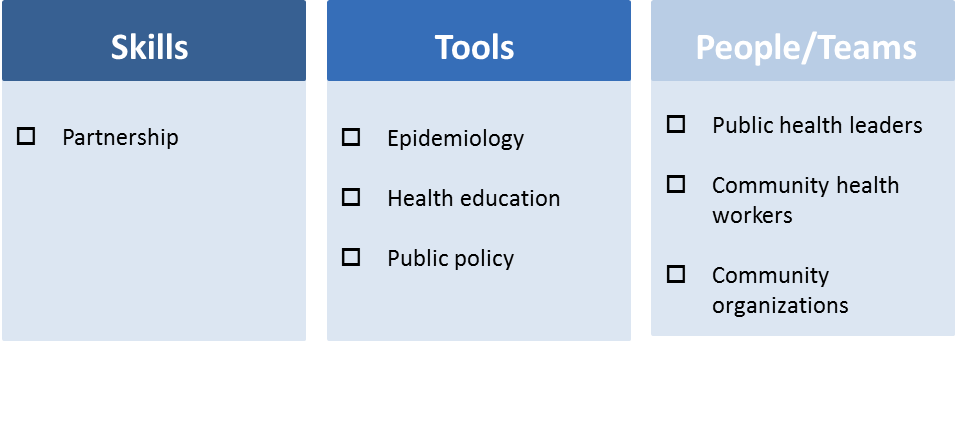 11
Lead Improvement Across the Continuum
The Improvement Continuum is a supplement to other improvement science and project management tools.

It is a framework to guide the development and implementation of improvement projects.

The Leadership Action Model shows how the improvement continuum can be integrated into existing improvement planning processes.
12
Leadership Action Model
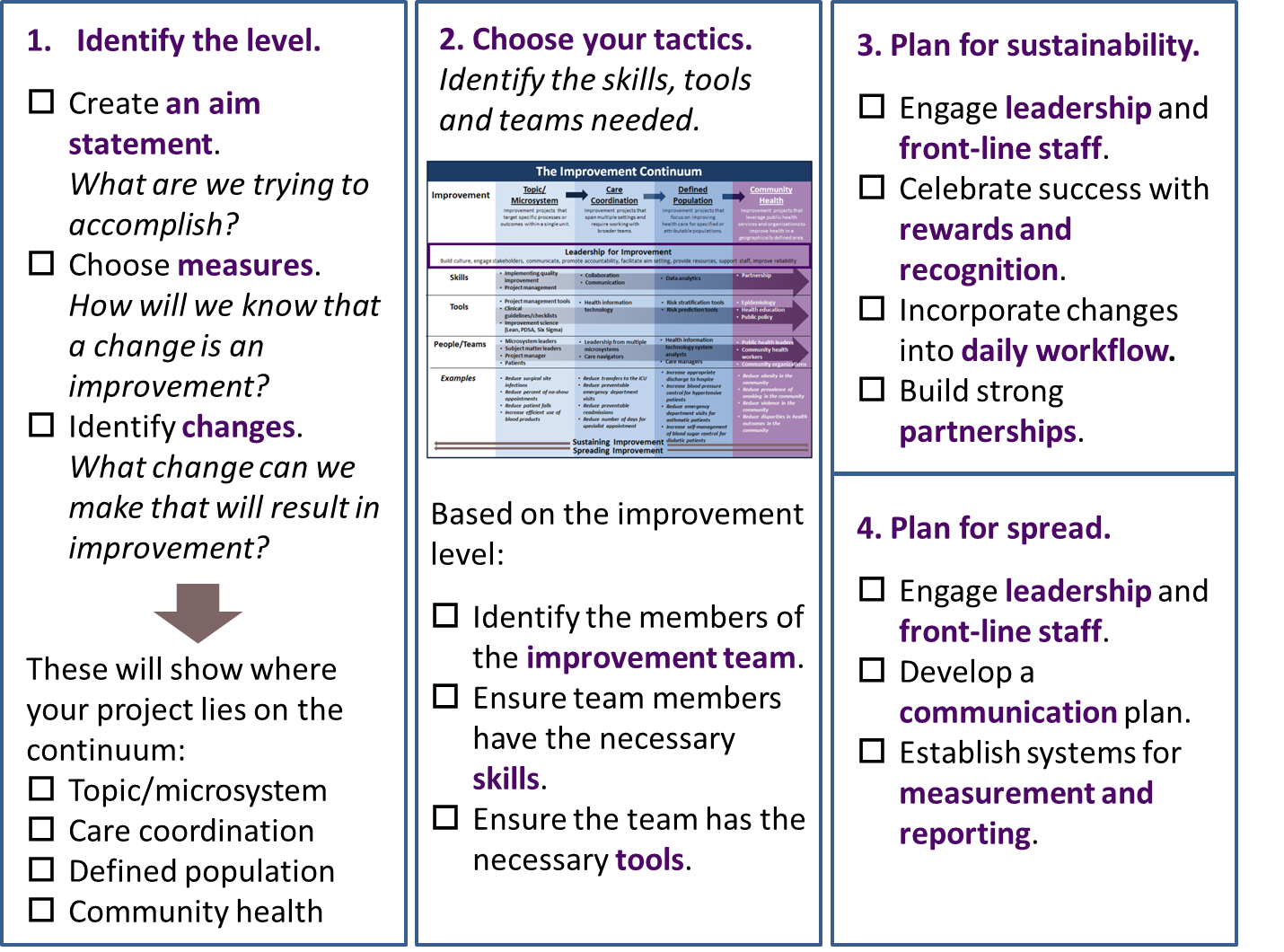 13
Sustain and Spread
Improvement projects should be designed to be sustained beyond the grant, funding or PDSA cycle.

Interventions must be built into the workflow so they are not an added burden.

Relationships, partnerships and teamwork are essential for sustainability.

Identify the key mechanisms and drivers of success for the project. 

These processes, protocols and frameworks can then be replicated in other environments to spread the improvement.
14
Resources
Process Improvement Basics
How to Improve
Project Tracking Tool
Improvement Toolkits
Comprehensive Unit-based Safety Program (CUSP) toolkit
TeamSTEPPS
Hospital Engagement Networks
On the CUSP: Stop HAI
Hospitals in Pursuit of Excellence
Institute for Healthcare Improvement
Planning for Sustainability and Spread 
How-to Guide: Sustainability and Spread
A Sustainable Planning Guide for Healthy Communities
Planning for Scale: A Guide for Designing Large-Scale Improvement Initiatives
A Framework for Spread: From Local Improvements to System-wide Change
HRET Spread Assessment Tool
Community Health
Creating a Culture of Health
Collaboration Primer
15
For more information related to health care delivery transformation, visit the
 Hospitals in Pursuit of Excellence website at www.hpoe.org.
16
Resources: For information related to behavioral and behavioral health, visit www.hpoe.org and http://www.aha.org/psych

Accessible at: http://www.hpoe.org/improvement_continuum_october2013

Contact: hpoe@aha.org or (877) 243-0027

© 2013 American Hospital Association. All rights reserved. All materials contained in this publication are available to anyone for download on www.hret.org or www.hpoe.org for personal, noncommercial use only. No part of this publication may be reproduced and distributed in any form without permission of the publisher, or in the case of third party materials, the owner of that content, except in the case of brief quotations followed by the above suggested citation. To request permission to reproduce any of these materials, please email HPOE@aha.org.